Pourquoi choisir les sciences sociales et politiques en terminale ES ?
LES SCIENCES SOCIALES ET POLITIQUES : 
Une nouvelle matière en terminale qui me permet une ouverture et une meilleure compréhension : 

 du système politique français (fonctionnement des institutions et de leurs rôles, …)

 des grands débats politiques contemporains (mariage pour tous, …)

 des raisons pour lesquelles les français votent à droite, à gauche, au centre, …

des raisons qui amènent les Français à se mobiliser pour une cause

etc
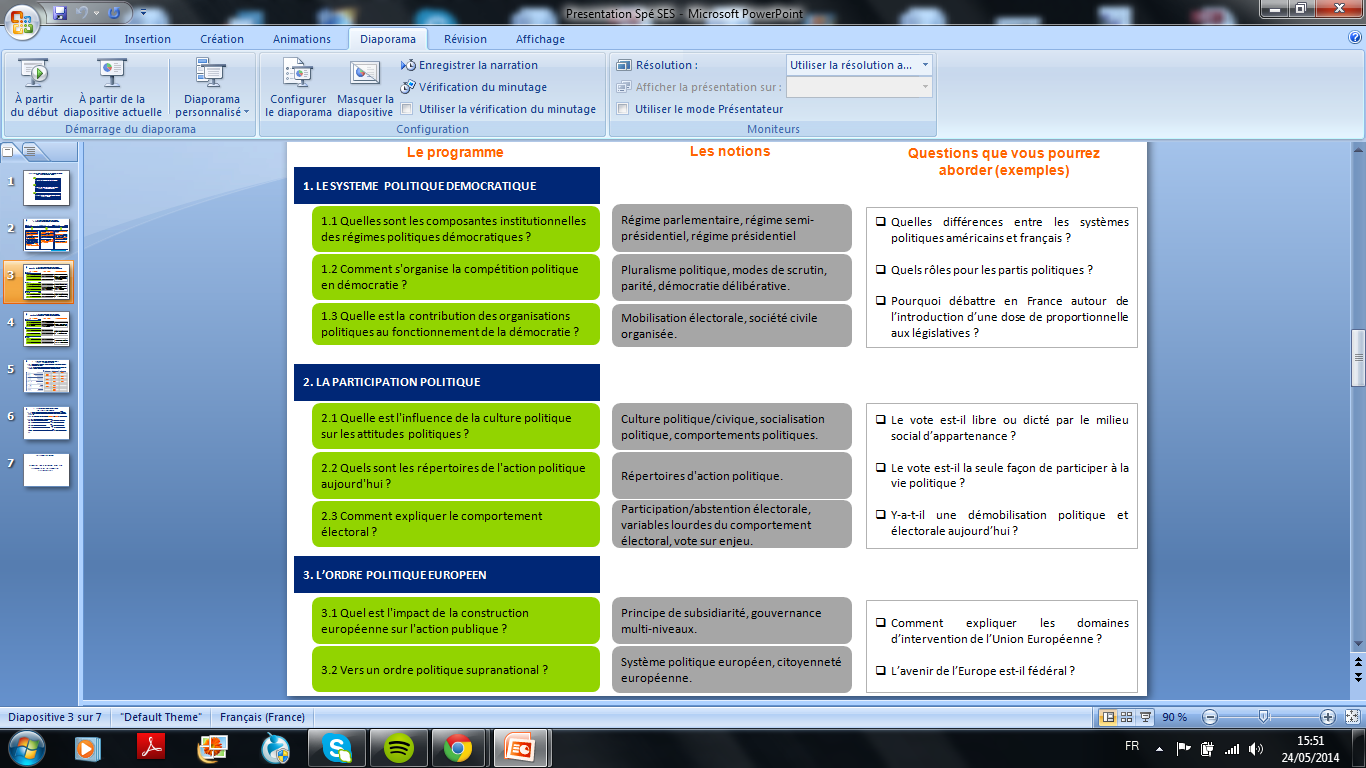 LES SCIENCES SOCIALES ET POLITIQUES :
Je suis informé du monde politique qui m’entoure
+
Je me forge un esprit critique
=
UN CITOYEN 
ACTEUR DE SA
 CITOYENNETÉ
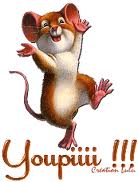 LES SCIENCES SOCIALES ET POLITIQUES :
 
Un atout pour mon avenir professionnel : 



 Les sciences sociales et politiques sont nécessaires dans de nombreuses filières post-bac
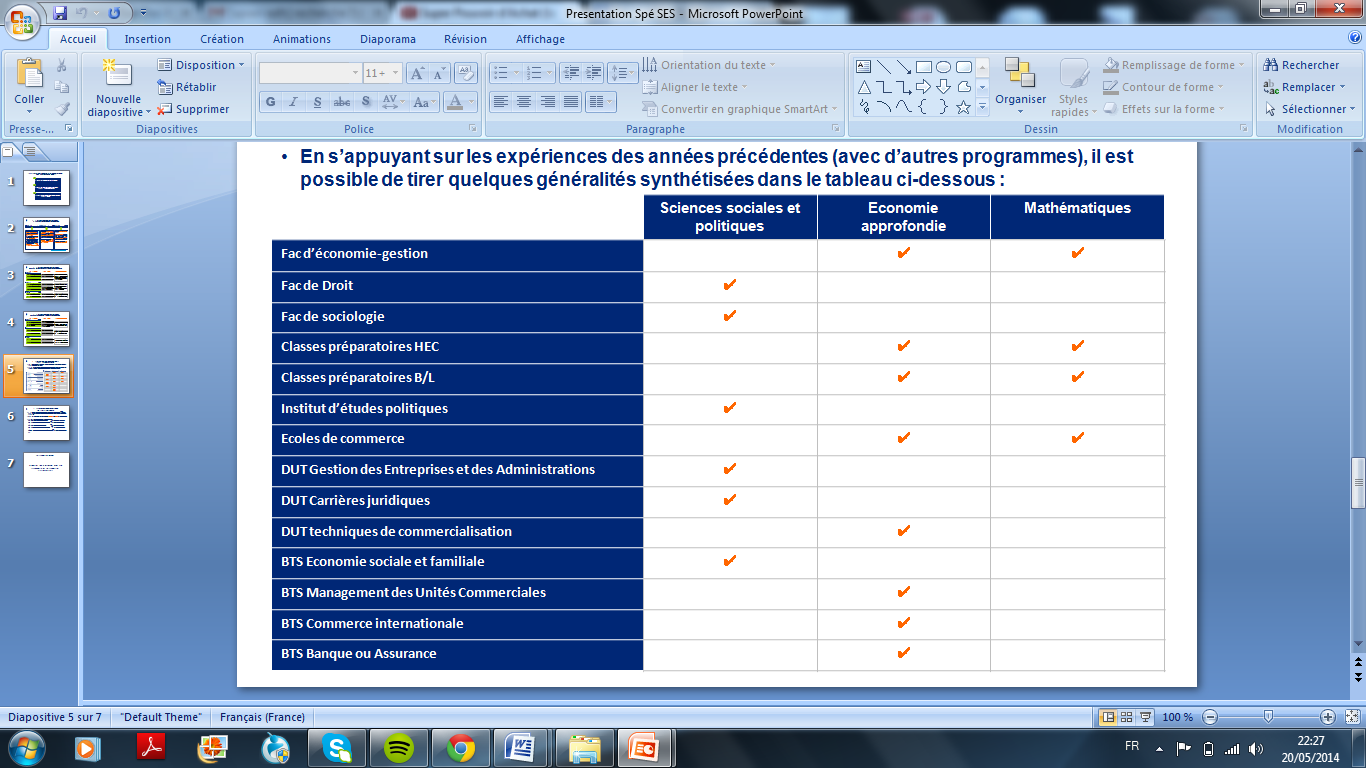 LES SCIENCES SOCIALES ET POLITIQUES :
 
Un atout pour mon avenir professionnel


 Les sciences sociales et politiques peuvent être un préalable à l’entrée dans des grandes écoles  : Ecole Normale, Instituts d’Etudes Politiques, Ecole nationale d’administration, …



Sciences sociales et politiques = premiers pas vers une carrière épanouissante et enrichissante
LES SCIENCES SOCIALES ET POLITIQUES :
 
Un atout pour mon avenir professionnel


 Les sciences sociales et politiques sont présentes dans de nombreux métiers : 

Directeur des ressources humaines, journaliste, professeur, homme politique, avocat, chargé de mission dans différents domaines, animateur culturel, traducteur, humanitaire, …
QUELQUES PERSONNALITES QUI ONT FAIT  DES SCIENCES SOCIALES ET POLITIQUES …
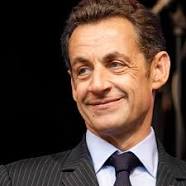 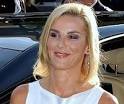 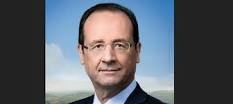 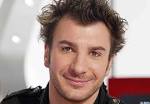 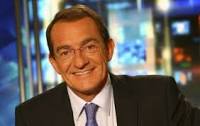 LES SCIENCES SOCIALES ET POLITIQUES :
 
Une épreuve exigente tout au long de l’année et pour le bac :


 une épreuve de 1 heure, coefficient 2.
 la nécessité d’un apprentissage régulier des notions et des mécanismes
 la garantie de bons résultats si le travail est régulier
EN SCIENCES SOCIALES ET POLITIQUES :


Tous les élèves sont capables d’y réussir : faites vous confiance !


Tous les élèves peuvent s’y épanouir : venez voir ce qu’on y fait !
DECIDEZ
 DE 
VOTRE AVENIR !!